Secondary School – Innovation and Sustainable Composites Lesson Plan
Presenter details
Objectives
Be able to identify and explain what a composite material is and the ways they could be made more sustainable

Understand the term Innovation and how this can link to the 3 R’s

Apply your knowledge of innovation and composites to a ‘real life’ case study

Research and produce a design sheet showing your proposal for a greener future
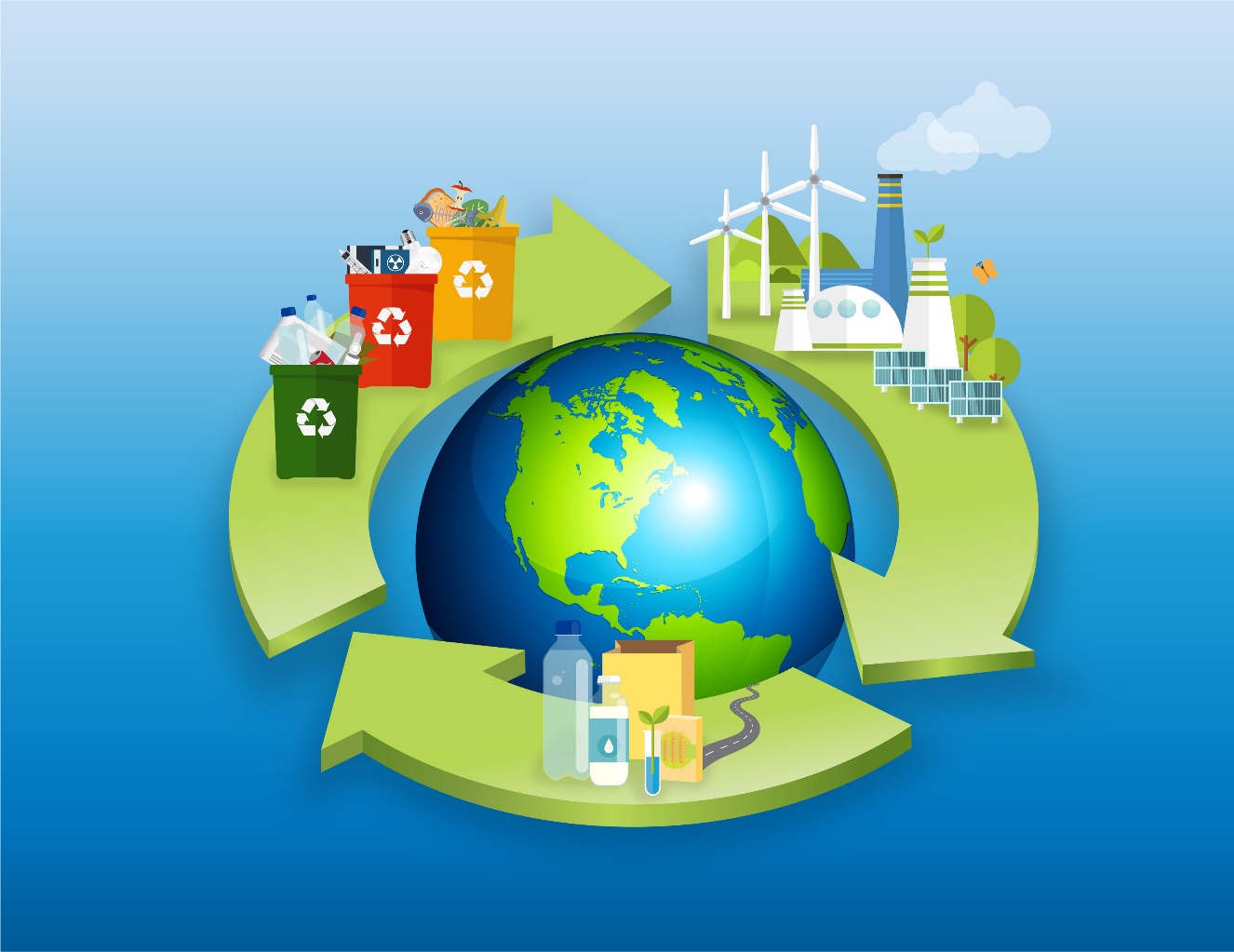 Our aim is to create a healthier society, cleaner environment and a vibrant UK economy
TASK: Map out how you think companies might go about tackling the above
[Speaker Notes: Teacher notes:
How do you think companies might go about doing this? 
Ask groups to map out the above question as this will be the starting point behind their project.]
Examples of UK industries making a difference
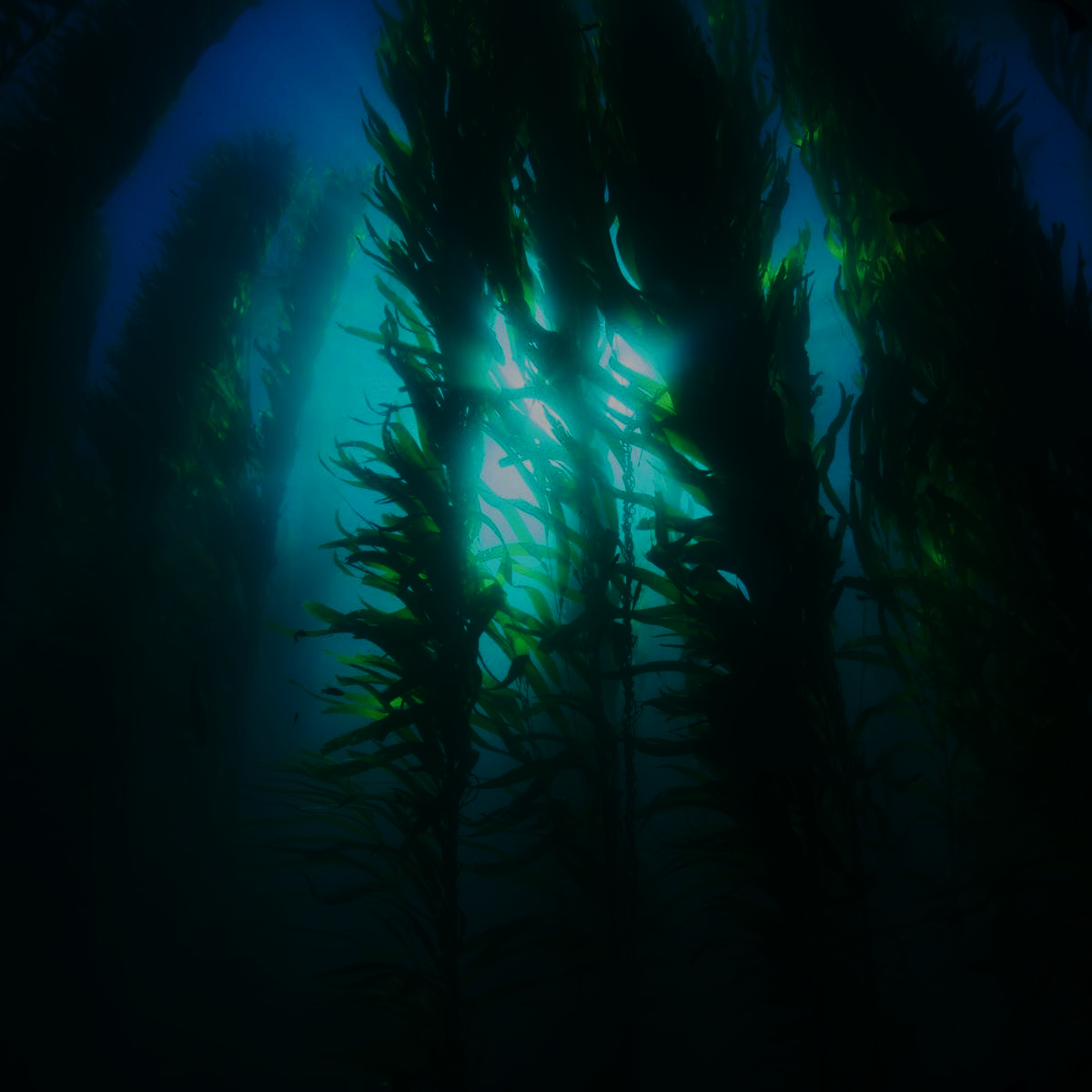 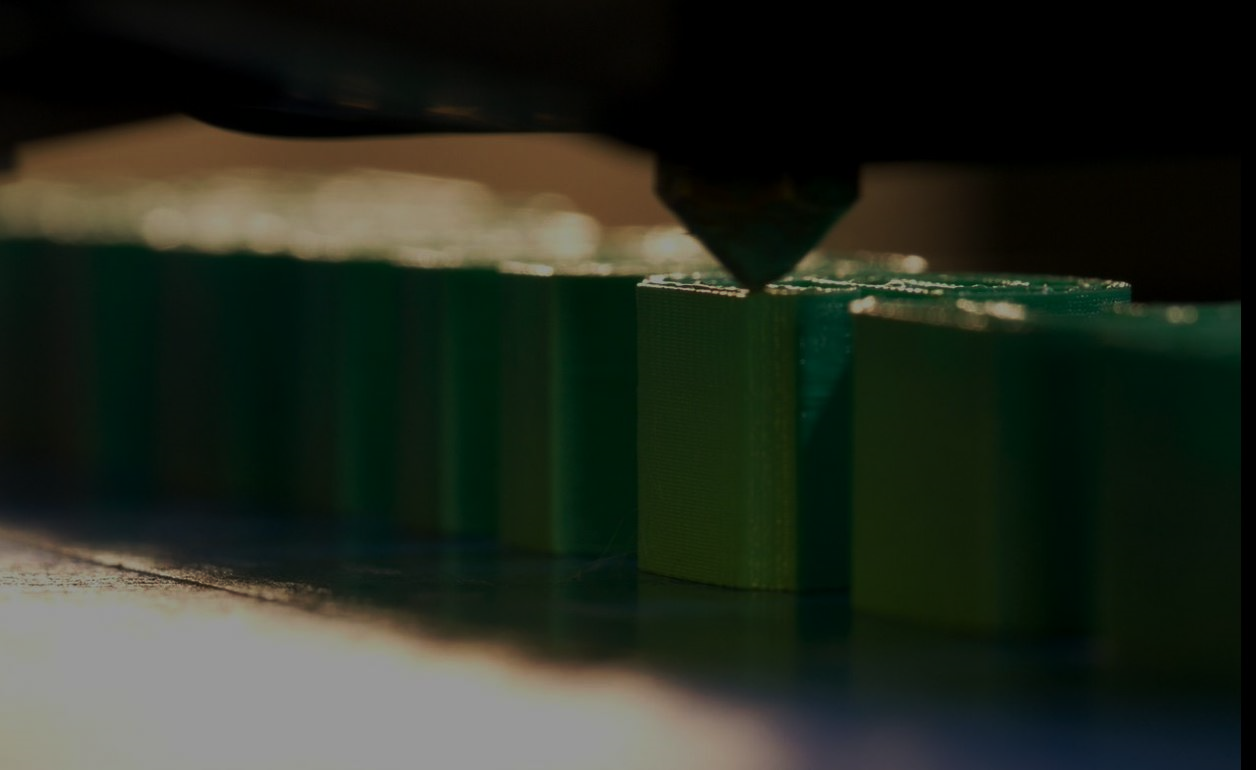 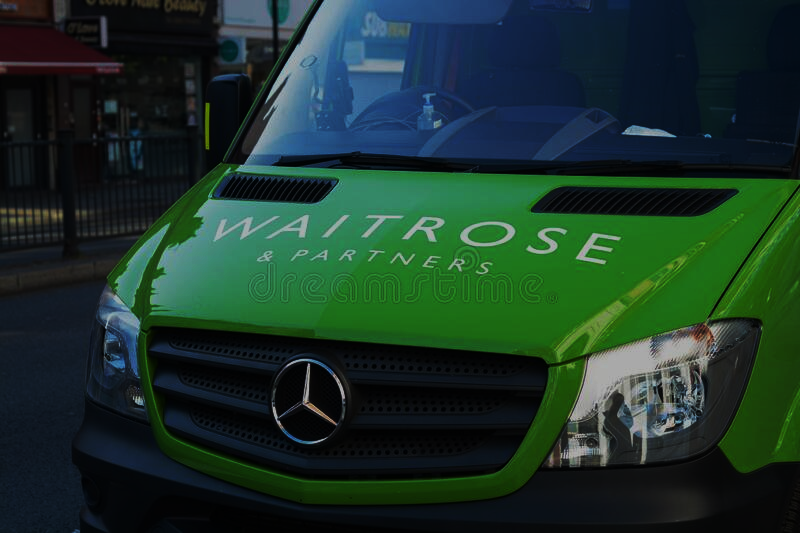 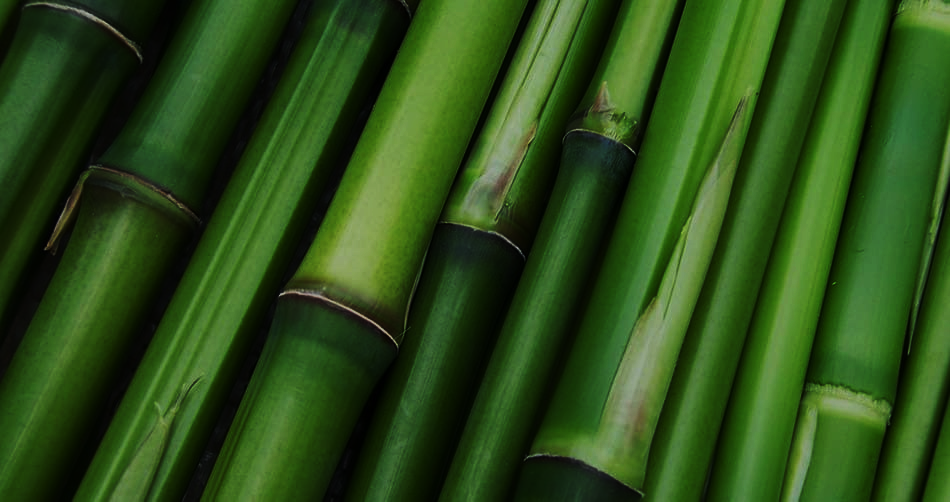 Biome Bioplastics produce bioplastics with the potential for increased sustainability and biodegradability properties, creating significant environmental and economic impacts.
Oceanium Ltd is a seaweed processing company that purchases sustainably-farmed seaweed from UK seaweed farmers and uses the biomass to create food products and sustainable bio-packaging.
British supermarket chain Waitrose introduced a new fleet of eco-friendly delivery vans. The vans run on biomethane, a sustainable alternative to fossil fuels.
Clothing and bedding manufacturers have started using bamboo due to its anti-bacterial, wicking, and biodegradable properties.
Using biome technologies to create a biodegradable alternative to oil based plastics
Tackling the problem of marine plastics while enabling the blue economy in the UK
Using food waste to power eco-friendly delivery vans, creating a sustainable fuel source
Bamboo is a fast-growing, renewable, and easy-to-grow material that requires zero chemicals and pesticides.
But what can we do with waste that isn’t biodegradable?
Sustainable Composites partnership
Composites are two or more distinct materials that when combined give better properties than when apart.
The component materials don’t completely blend or lose their individual identities; they combine and contribute their most useful traits to improve the outcome or final product. 
Composites are typically designed with a particular use in mind, such as added strength, efficiency or durability.
VIDEO: https://youtu.be/-ANQRfepXOY
[Speaker Notes: Teacher notes:
Watch the video and ask them to add to their map any points they may think relevant from the video.]
Composites aren’t new!
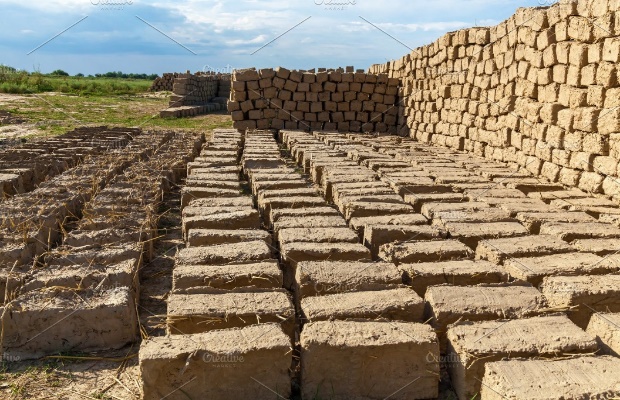 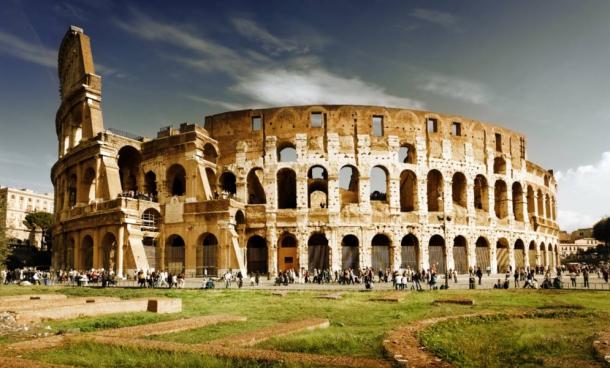 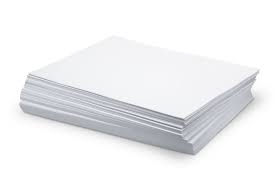 Wood pulp + water = paper
Straw + mud = bricks
Sand + cement = concrete
[Speaker Notes: Teacher note
Can you think of any others?]
Modern examples of composites
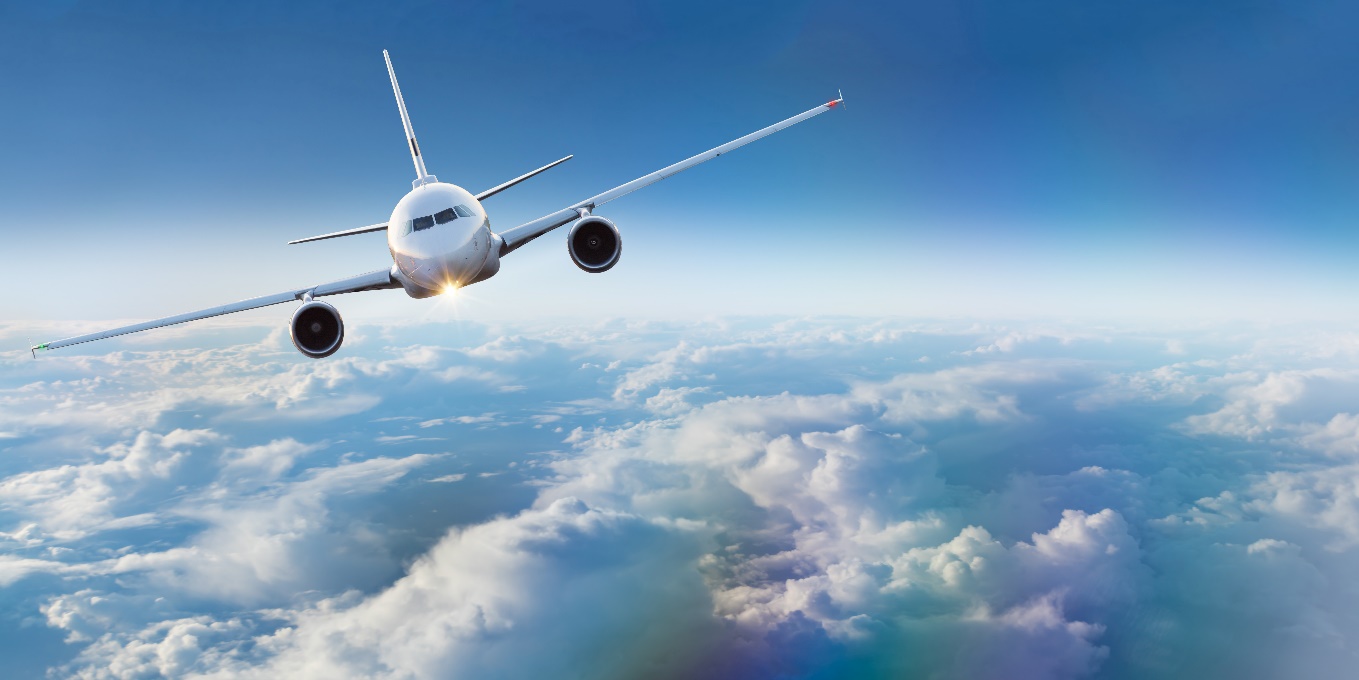 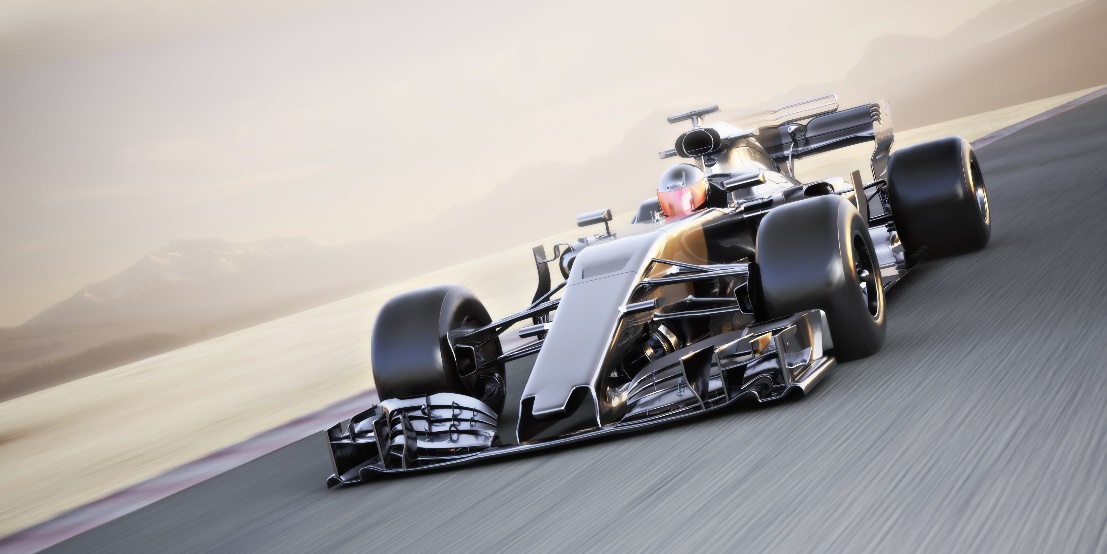 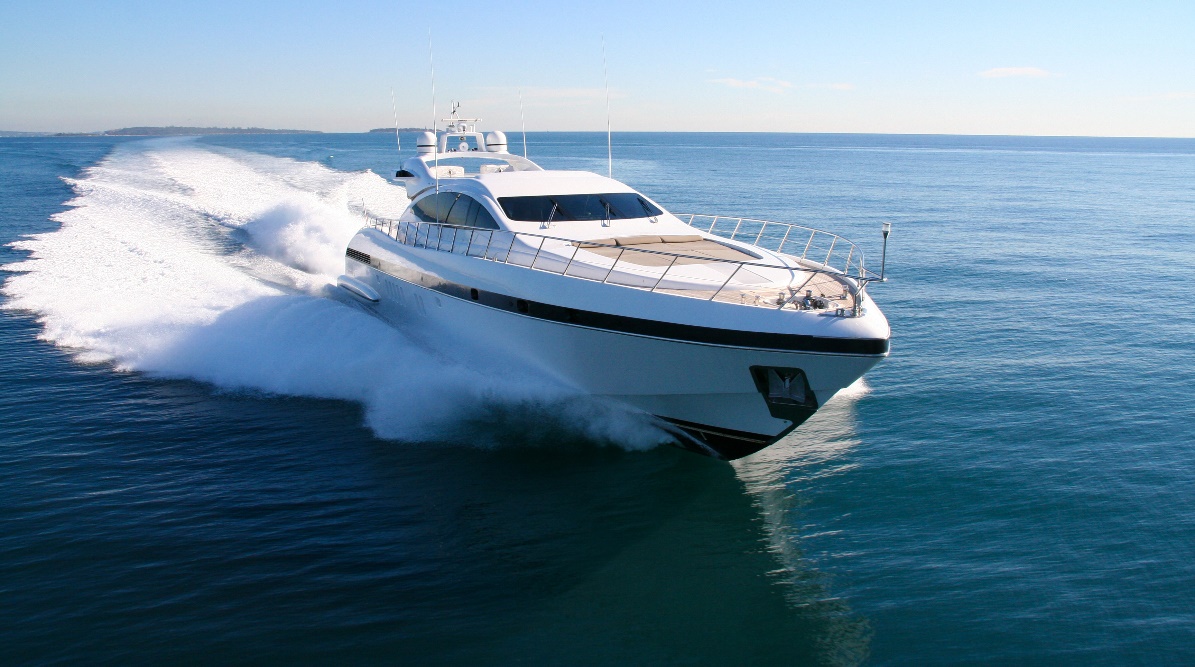 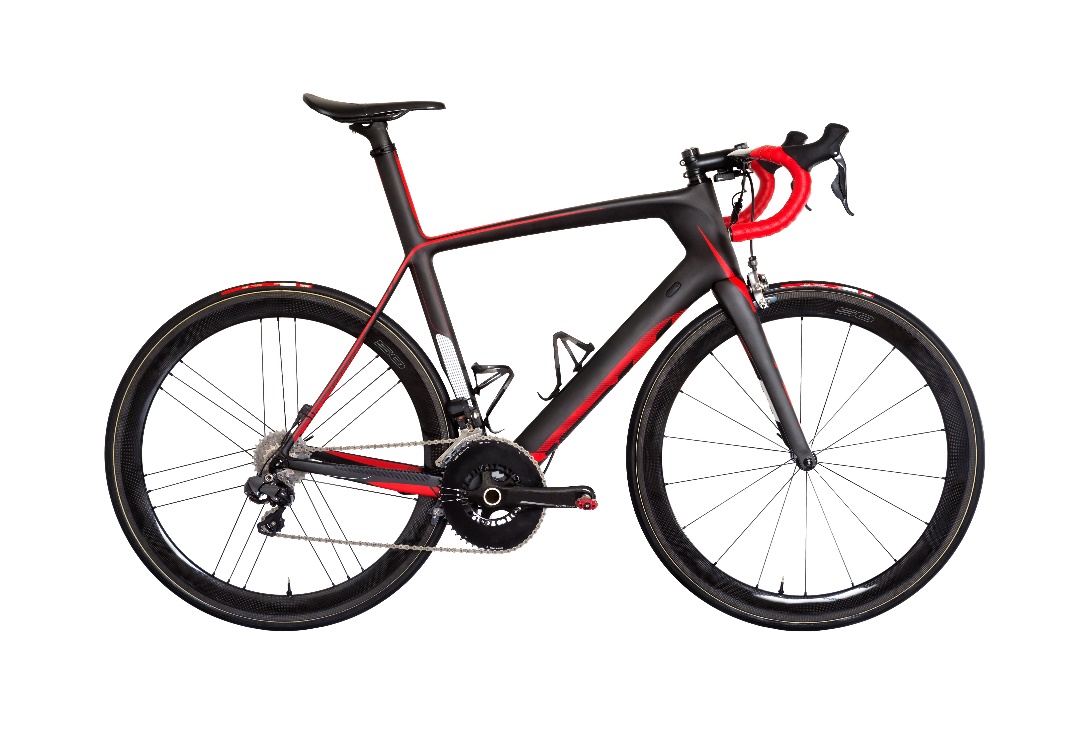 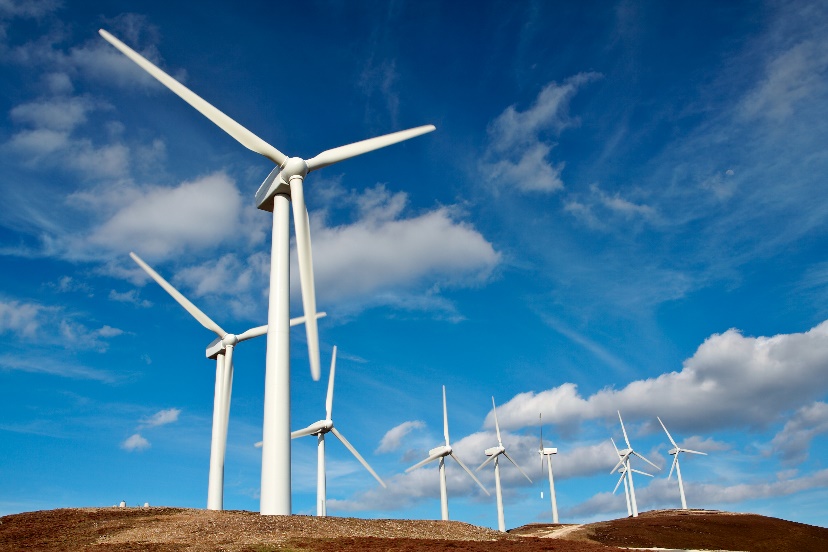 [Speaker Notes: Teacher notes:
Composites can be found in lots of different sectors]
What do we mean by ‘sustainability’?
Sustainability is meeting the needs of today without inhibiting the ability of future generations to meet their own needs


We recognise that sustainability covers all aspects of human life, and information on the UN’s 17 Sustainable Development goals can be found here.
[Speaker Notes: Teacher notes: What do the students think sustainability is?]
The concept of innovation
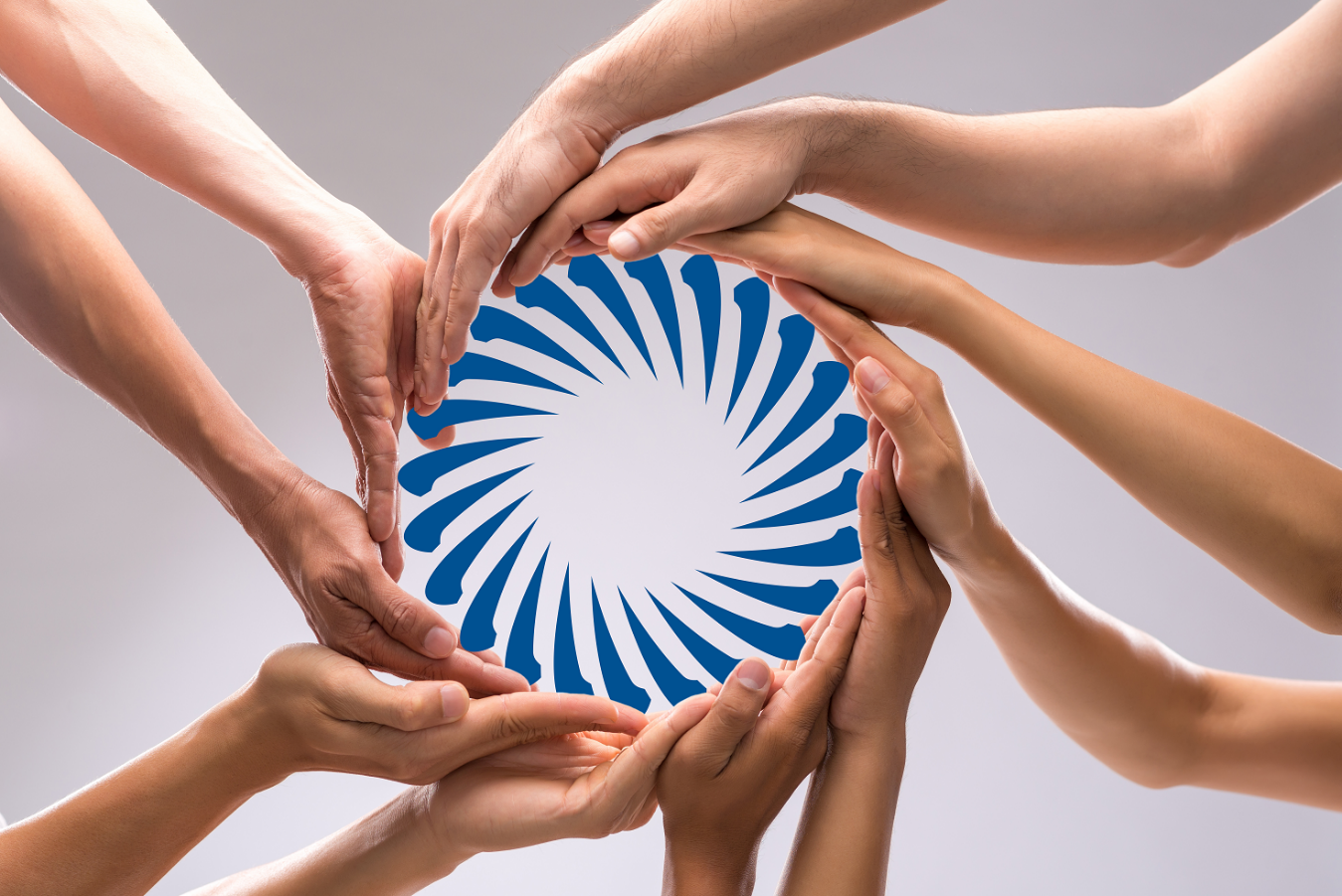 Innovation is not invention, it is about taking an idea and making it a reality. 

Innovation is:

Turning an idea into a solution that adds value
The application of ideas in a novel way
Creating a new market, or radically changing an existing one.
An introduction of new products, processes and services that add value to the user
VIDEO: https://www.youtube.com/watch?v=HjVkuxH6GdE
[Speaker Notes: Teacher notes:
What is innovation? 
An example of this would be taking something already available and making it better! 
Insulin injections are needed for people who have diabetes. You have to test the blood periodically to know how much insulin you need (this is done via a punch needle). What if you didn’t need to take your blood and you could wear a patch on your arm that tested you without the need to penetrate your skin? What if it then sent the results to your phone? What if the phone could send you notifications of when you need an injection?]
Bringing Innovation and Sustainability together
Promoting re-use
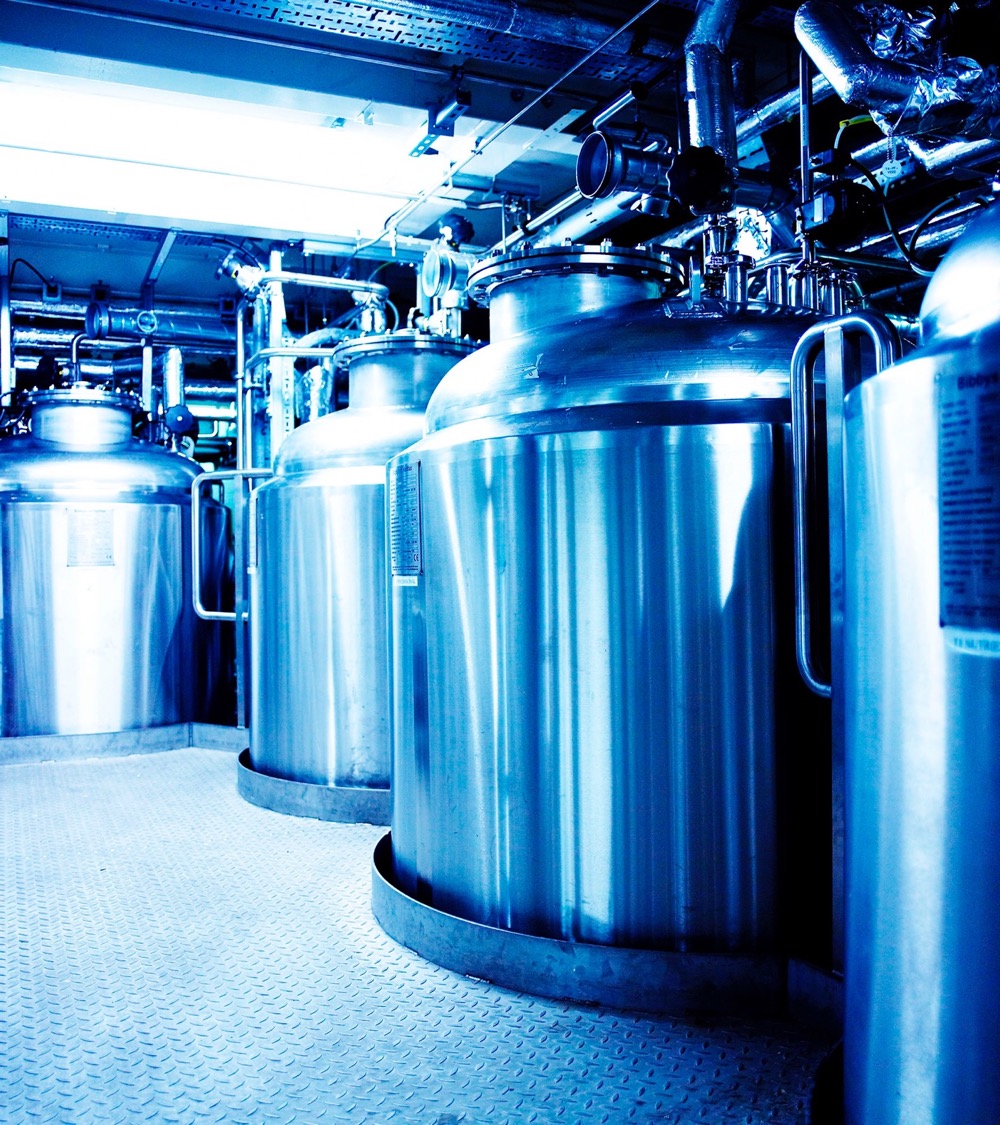 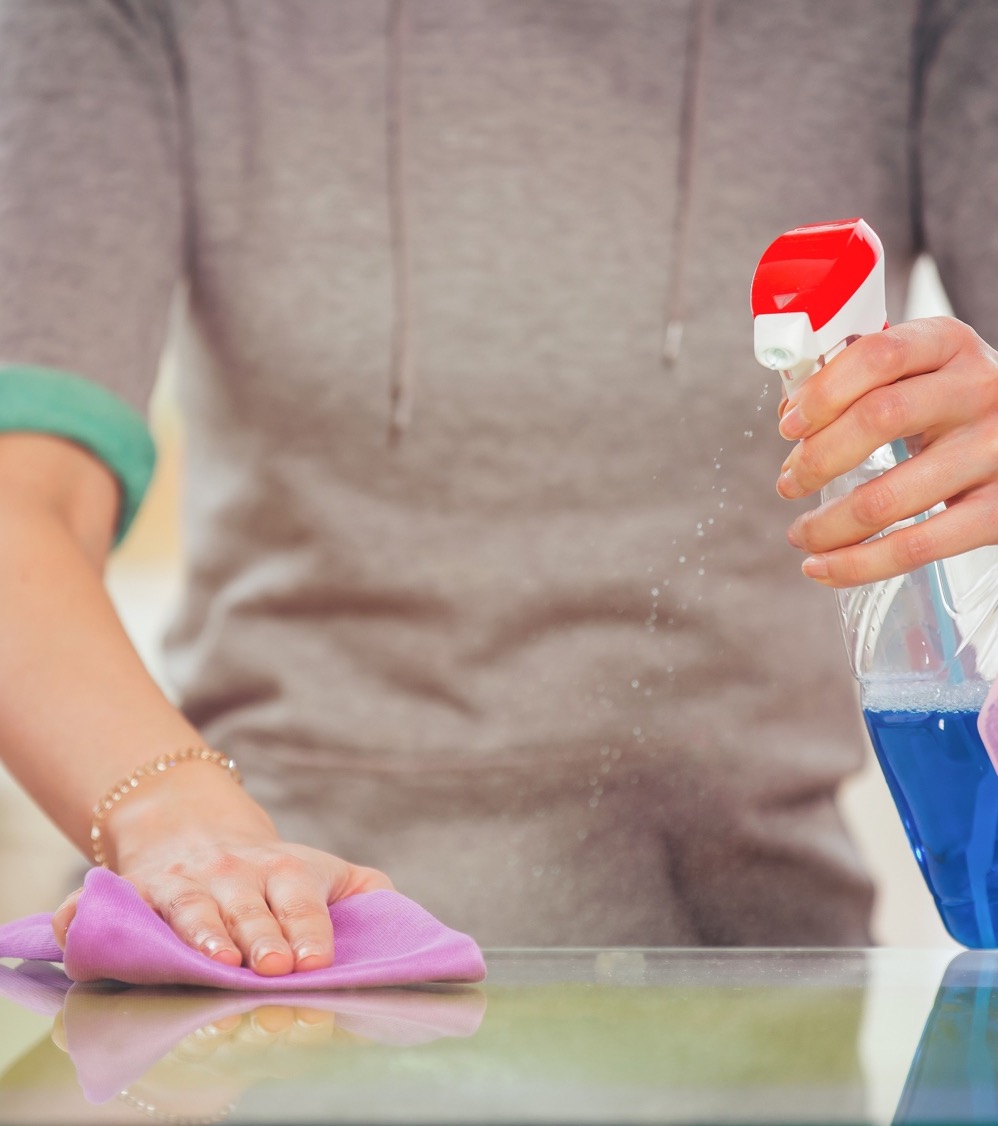 Sustainably sourced plastic packaging
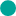 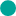 Encouraging recycling
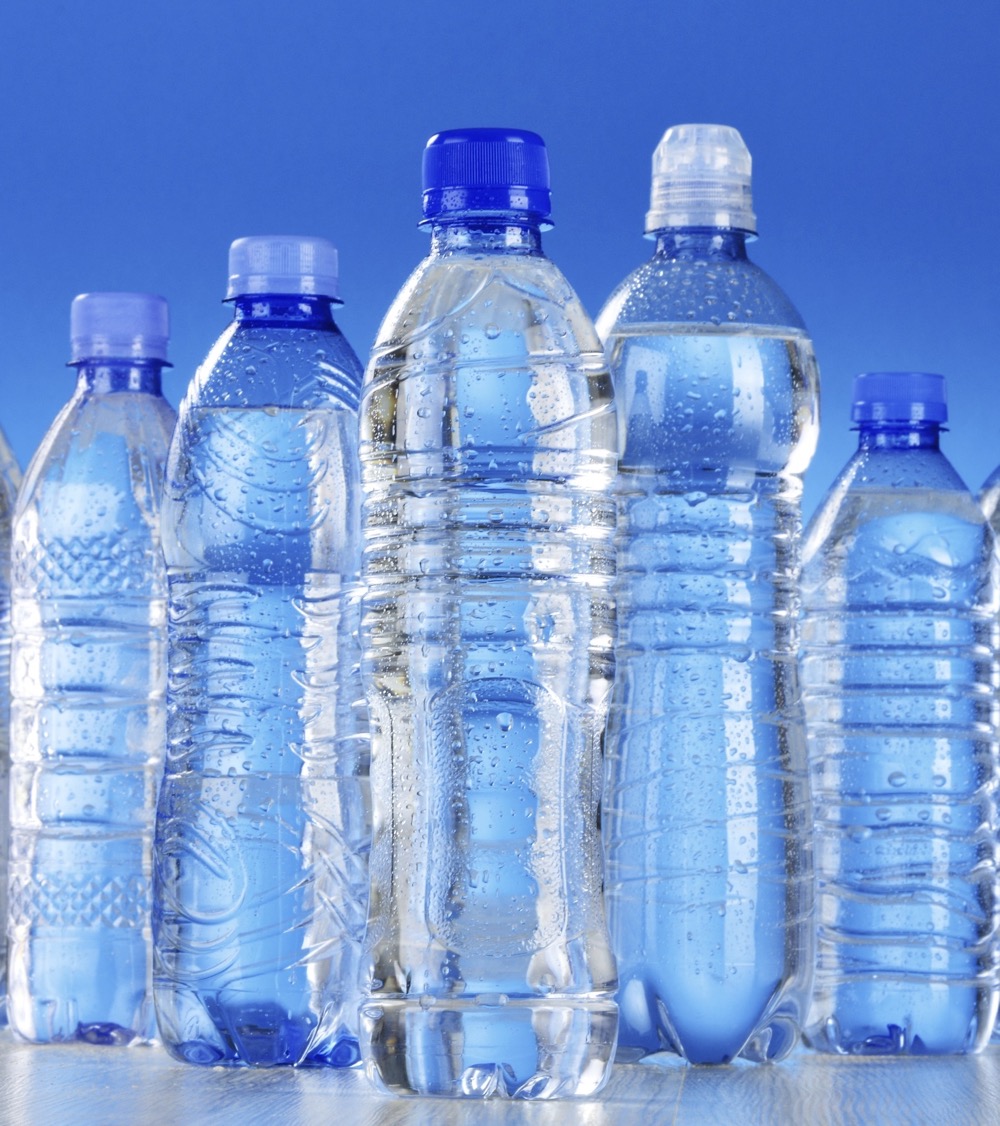 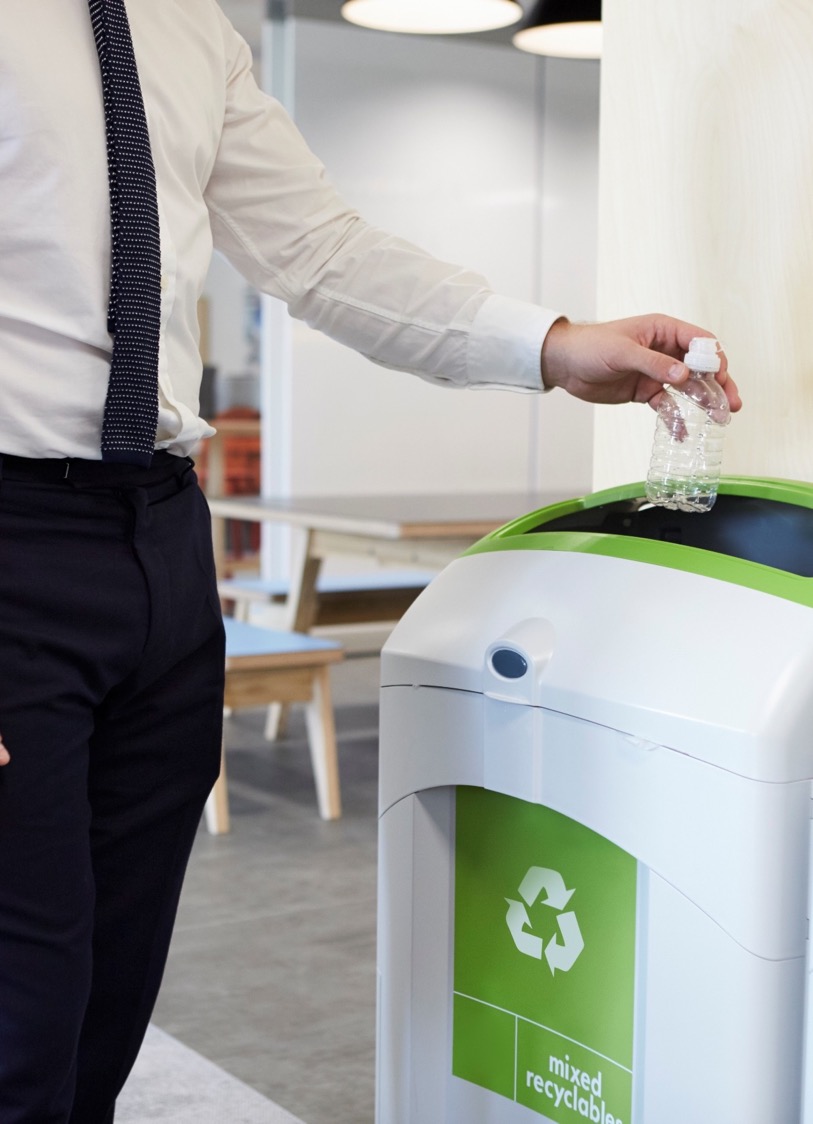 Developing sustainable packaging materials
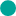 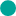 Minimising packaging material used
End of life processing
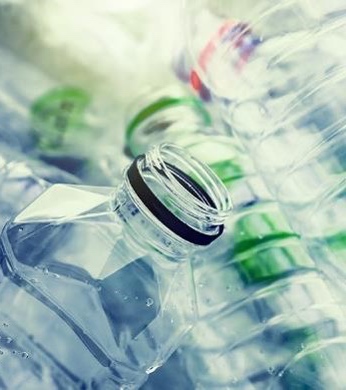 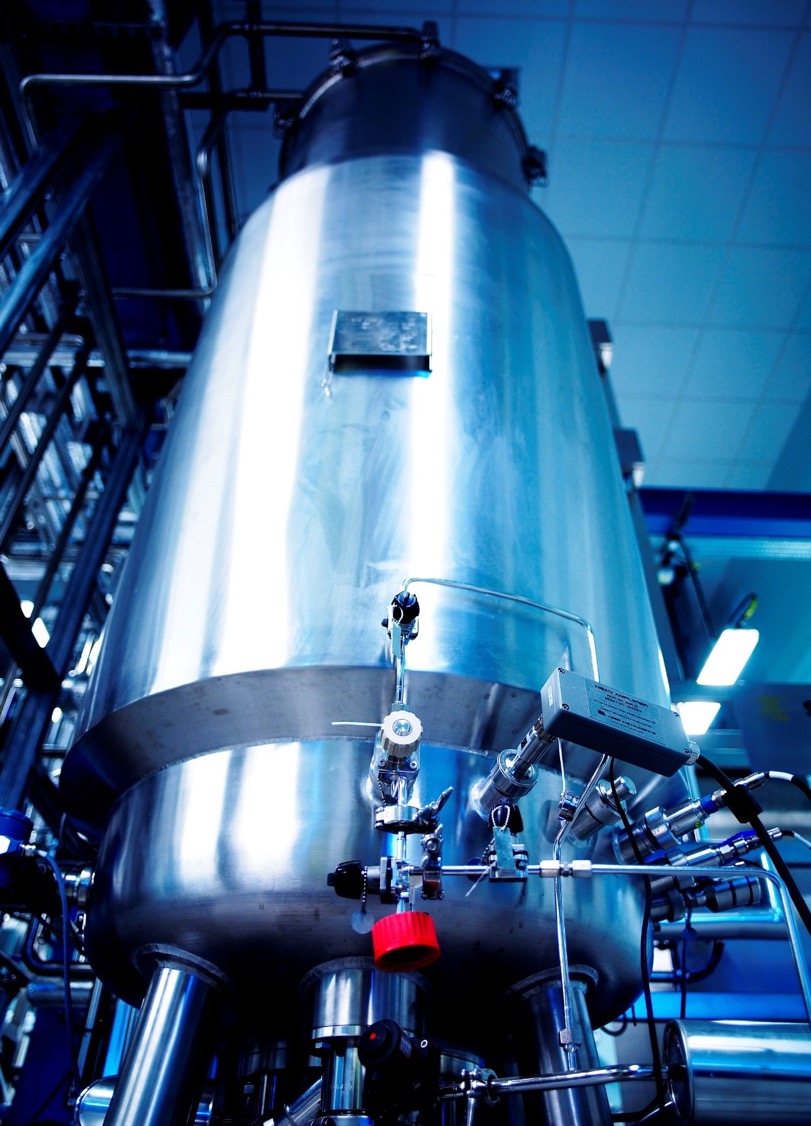 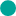 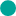 Case Study: https://www.youtube.com/watch?v=52tJvUsOO5A
[Speaker Notes: Teacher notes:
Research task – Ask the groups to look at the case study on aeroplane end of life process. 
They are to come up with a proposal on how they would repurpose the aeroplane to reduce the waste going into landfill.]
Group task
[Speaker Notes: Teacher notes:
This can be presented on A3 and should show what they intend to do with the plane. This can be to recycle what they can and then re-purpose, it could be to repurpose all of it? The list is endless. 
The groups will need to present this (remembering the concept of innovation) and present the idea. The class will then pick their favourite and most viable.]
Objectives
Be able to identify and explain what a composite material is and the ways they could be made more sustainable

Understand the term Innovation and how this can link to the 3 R’s

Apply your knowledge of innovation and composites to a ‘real life’ case study

Research and produce a design sheet showing your proposal for a greener future
[Speaker Notes: Revisit the objectives]